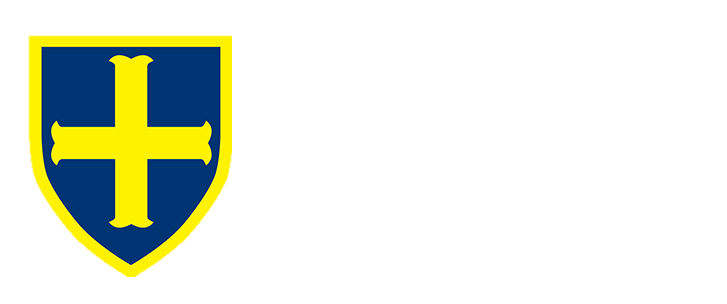 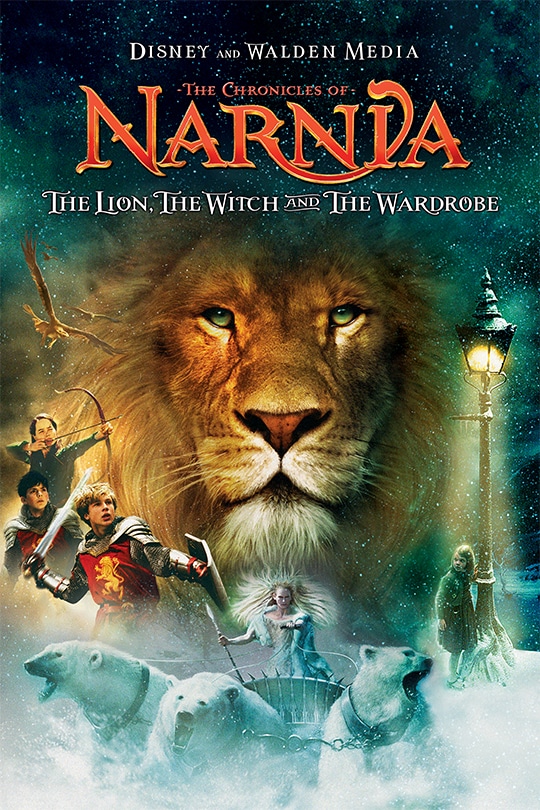 KEY KNOWLEDGE
The objective of this unit of work is to: Devise a scene exploring how parents and children react to the idea of evacuation. Use physical theatre to recreate the children’s journey to the countryside.
Explore the use of internal monologue to show a character’s feelings to the audience
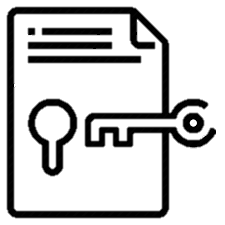 How would you feel walking into Narnia for the first time?
​__________________________________________________​
__________________________________________________
_________________________

Which character would you be most excited to meet and why?
​__________________________________________________​
__________________________________________________
_________________________
Year 7
DRAMA 
The Lion, the Witch, & the Wardrobe
PHYSICAL THEATRE
A form of theatre that puts emphasis on stylised or representational movement rather than dialogue.

CROSS CUT
Also known as a split stage, this technique allows two or more scenes to be performed on stage at the same time.

TABLEAUX
In a tableau, participants make still images with their bodies to represent a scene.
CHALLENGE TASK 1

Write a letter to your parents in role as an evacuee. This could be from the train away from the city or from your new, temporary home in the countryside.
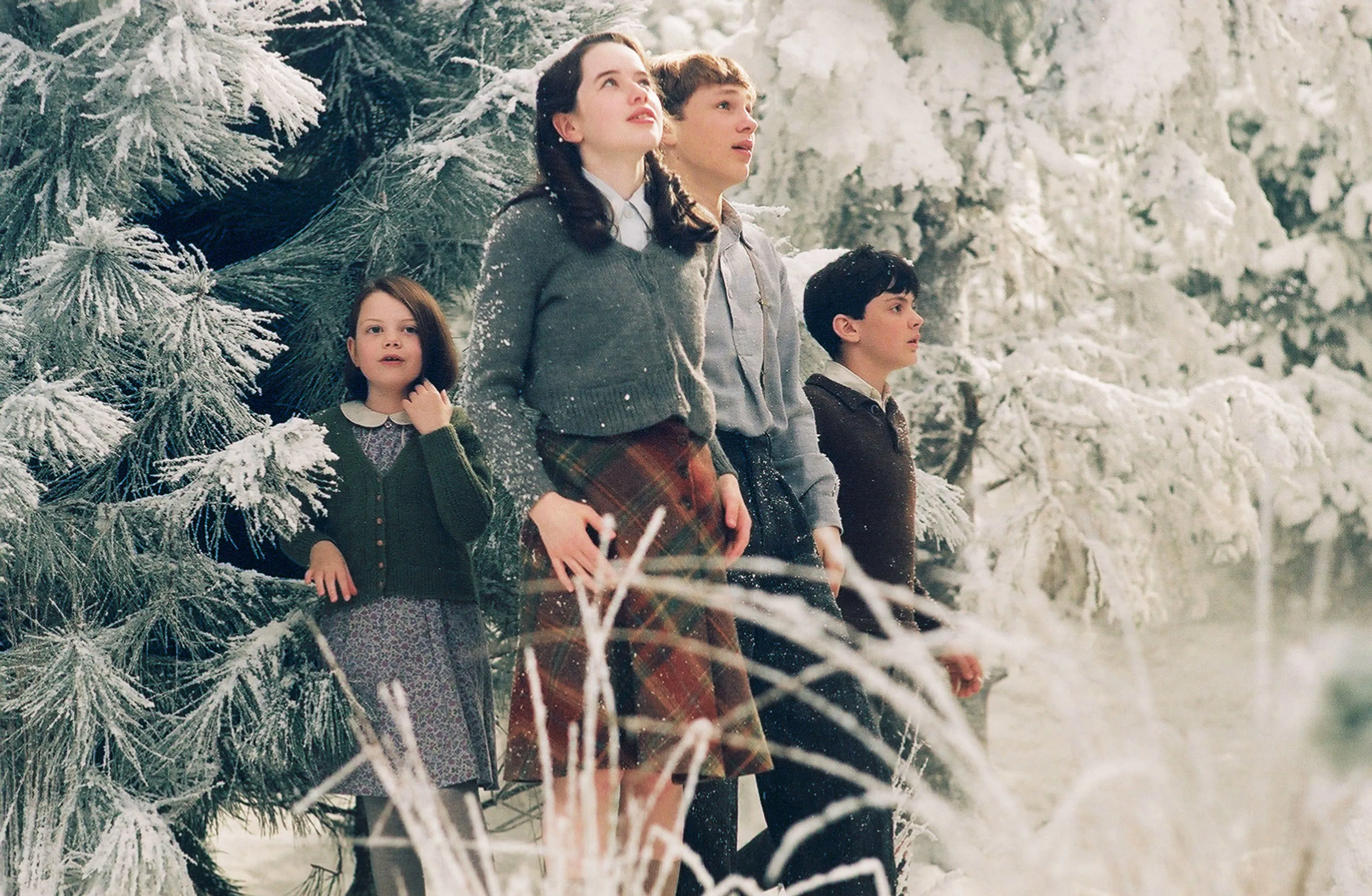 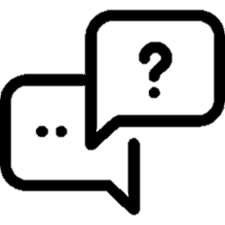 KEY VOCABULARY – Can you learn these spellings?
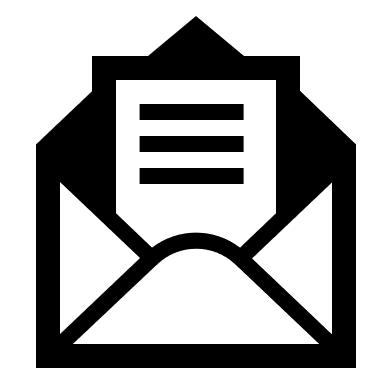